Государственное профессиональное образовательное учреждение Ярославской области
Даниловский политехнический колледж 
____________________________________________

Турбированные двигатели ЯМЗ – движущая сила российского автопрома
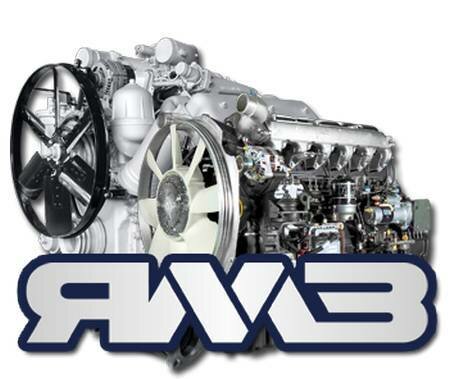 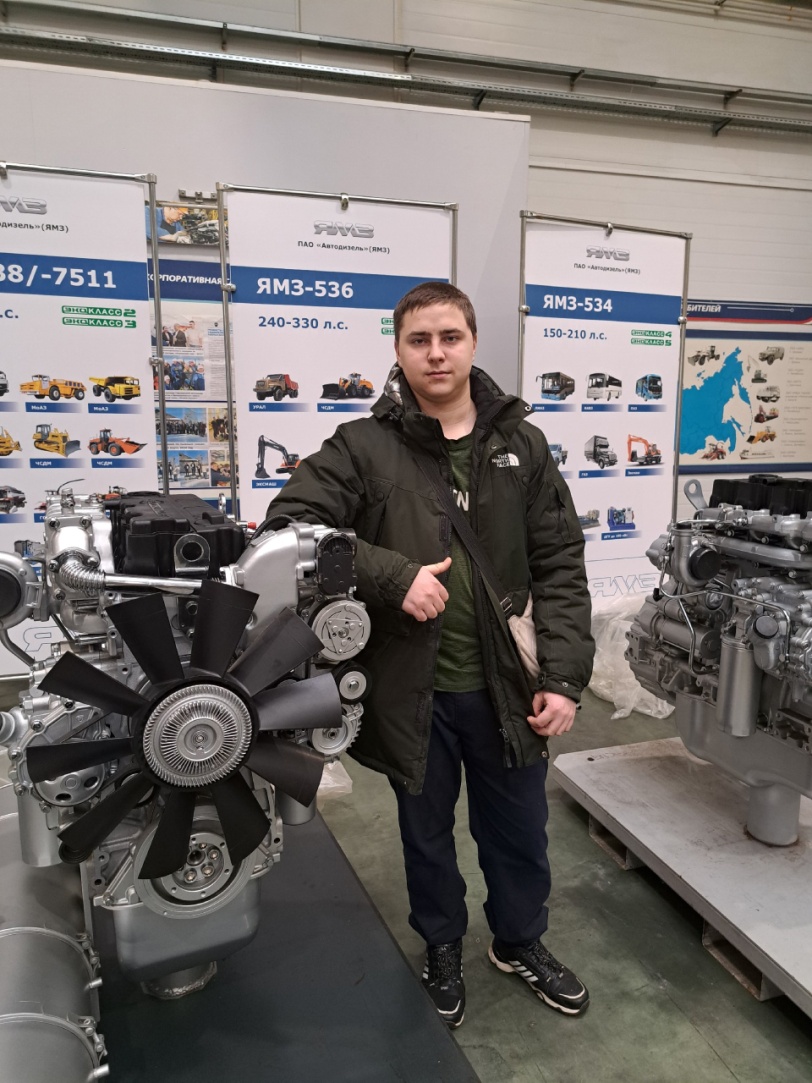 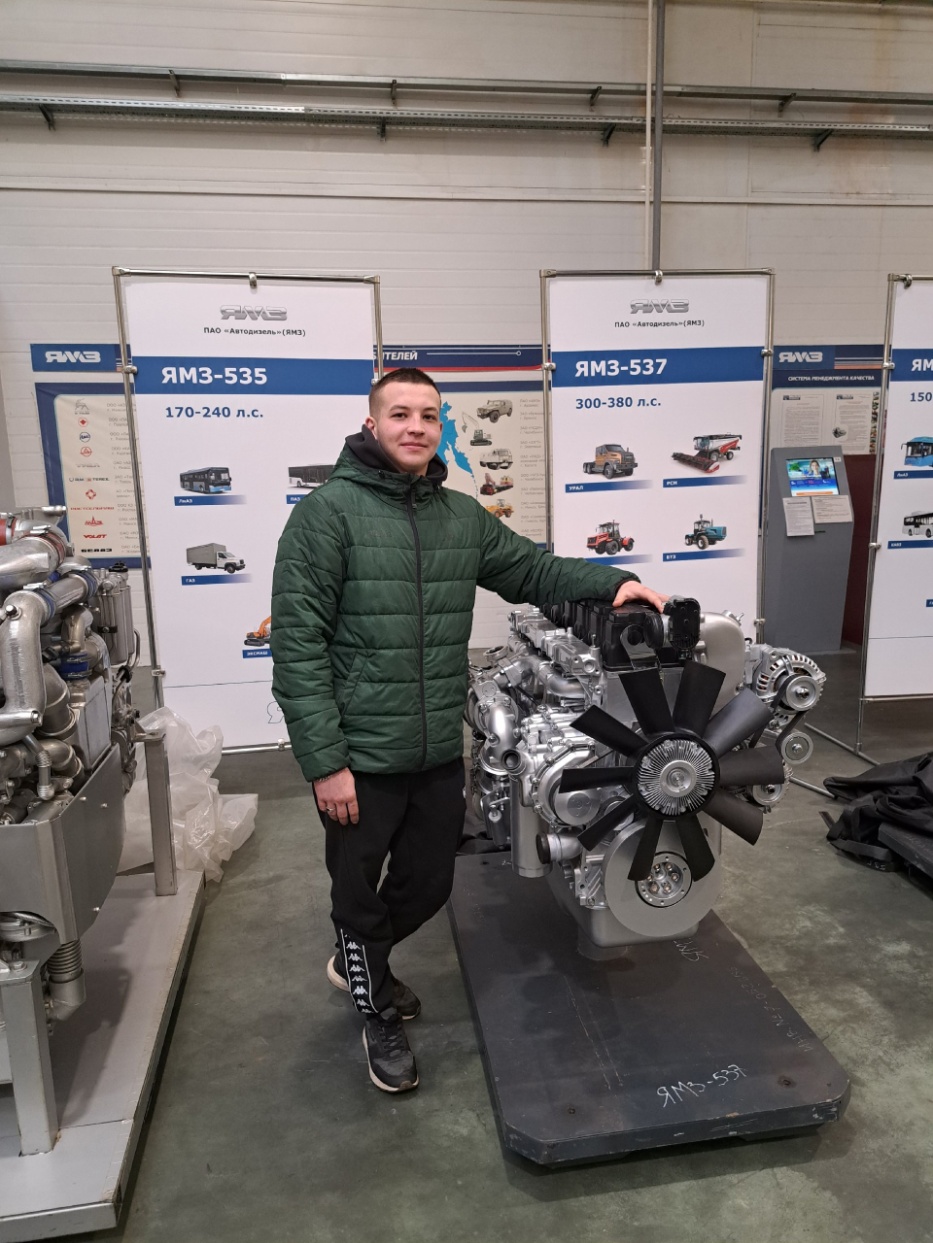 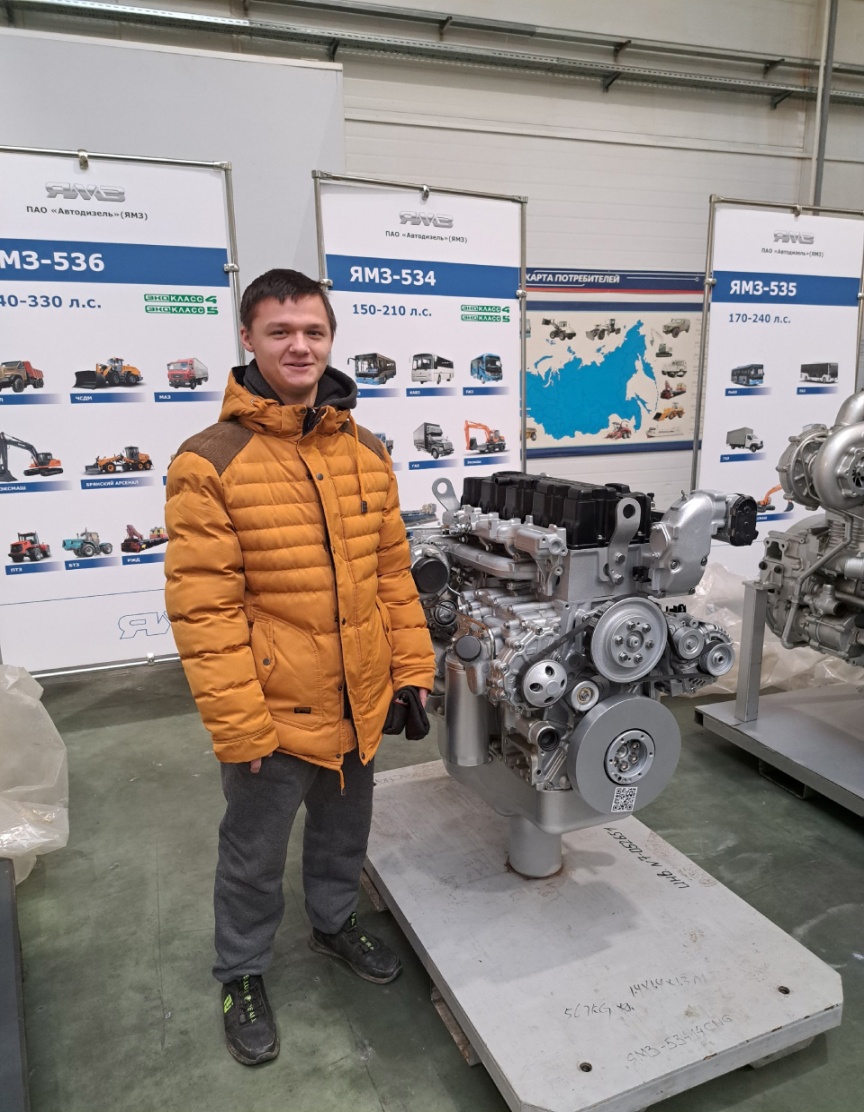 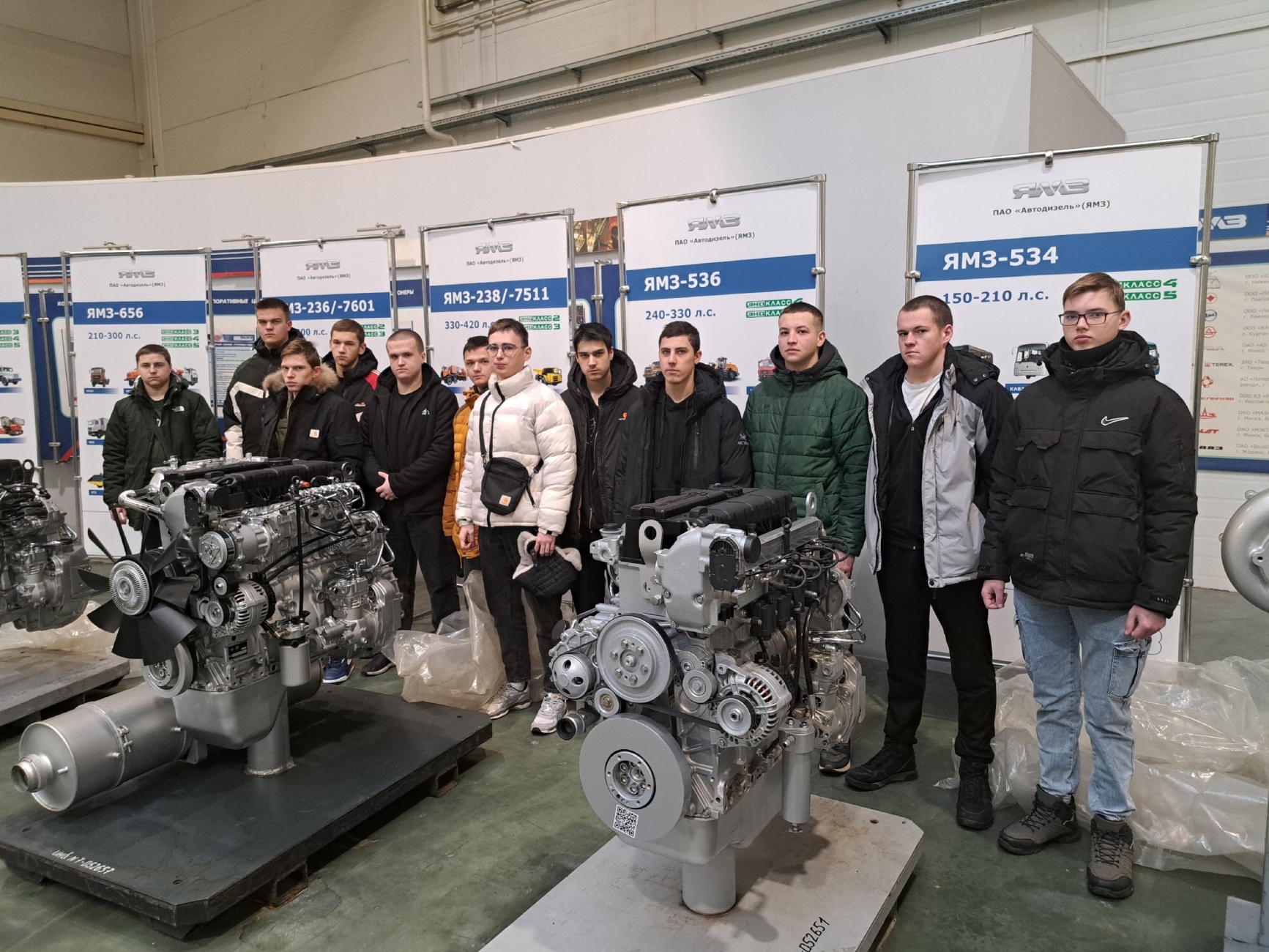 ЯМЗ предлагает российскому машиностроению новые дизеля под любые задачи